Numbers 31–100
Numbers 31–100
© by Vista Higher Learning, Inc. All rights reserved.
2.4-1
Numbers 31–100
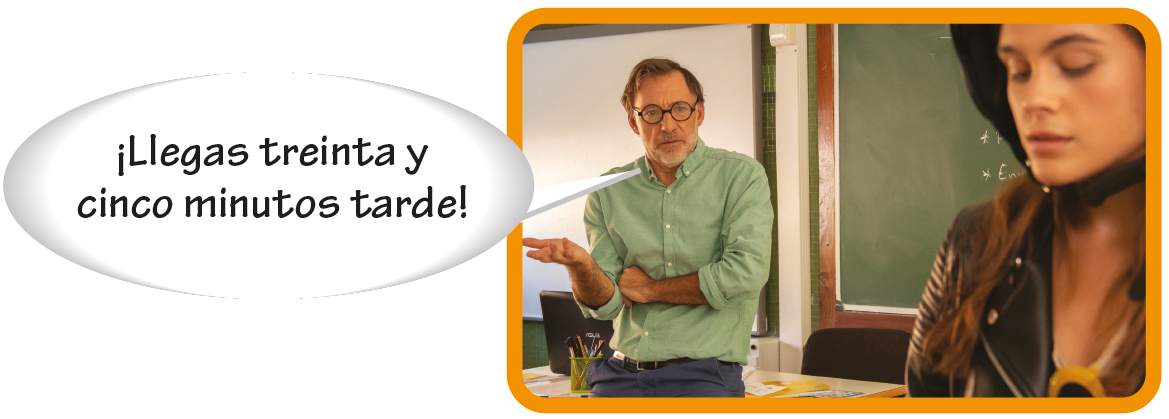 © by Vista Higher Learning, Inc. All rights reserved.
2.4-2
The word y is used in most numbers from 31 through 99.
© by Vista Higher Learning, Inc. All rights reserved.
2.4-3
Numbers 31–100
With numbers that end in uno (31, 41, etc.), uno becomes un before a masculine noun and una before a feminine noun.
© by Vista Higher Learning, Inc. All rights reserved.
2.4-4
Numbers 31–100
Cien is used before nouns and in counting. The words un, una, and uno are never used before cien in Spanish.
© by Vista Higher Learning, Inc. All rights reserved.
2.4-5